CALIFORNIA DEPARTMENT OF INSURANCE
Availability of Fire Insurance for 
Eastern Sierra Residents
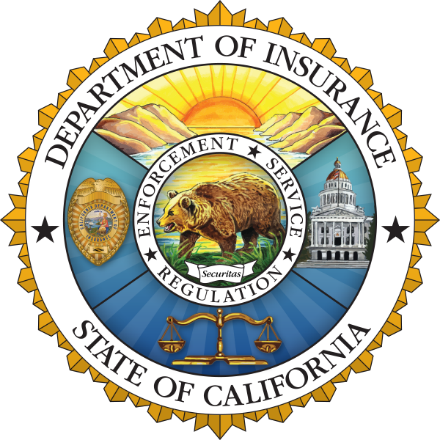 Durriya Syed
 Northern CA Outreach Analyst
1
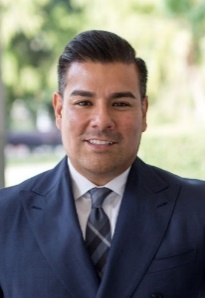 ROLE OF INSURANCE COMMISSIONER RICARDO LARA
Protect consumers
Maintain insurer solvency
Set standards for agents and broker licensing
Perform market conduct reviews of insurance companies 
Resolve consumer complaints
Investigate and prosecute insurance fraud
Cannot require or compel insurance companies to sell insurance
2
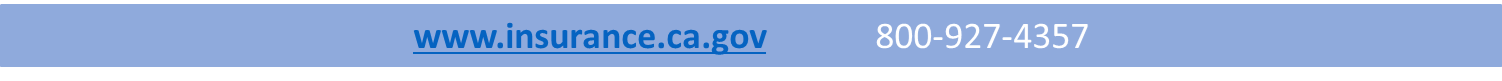 What CDI Has Done
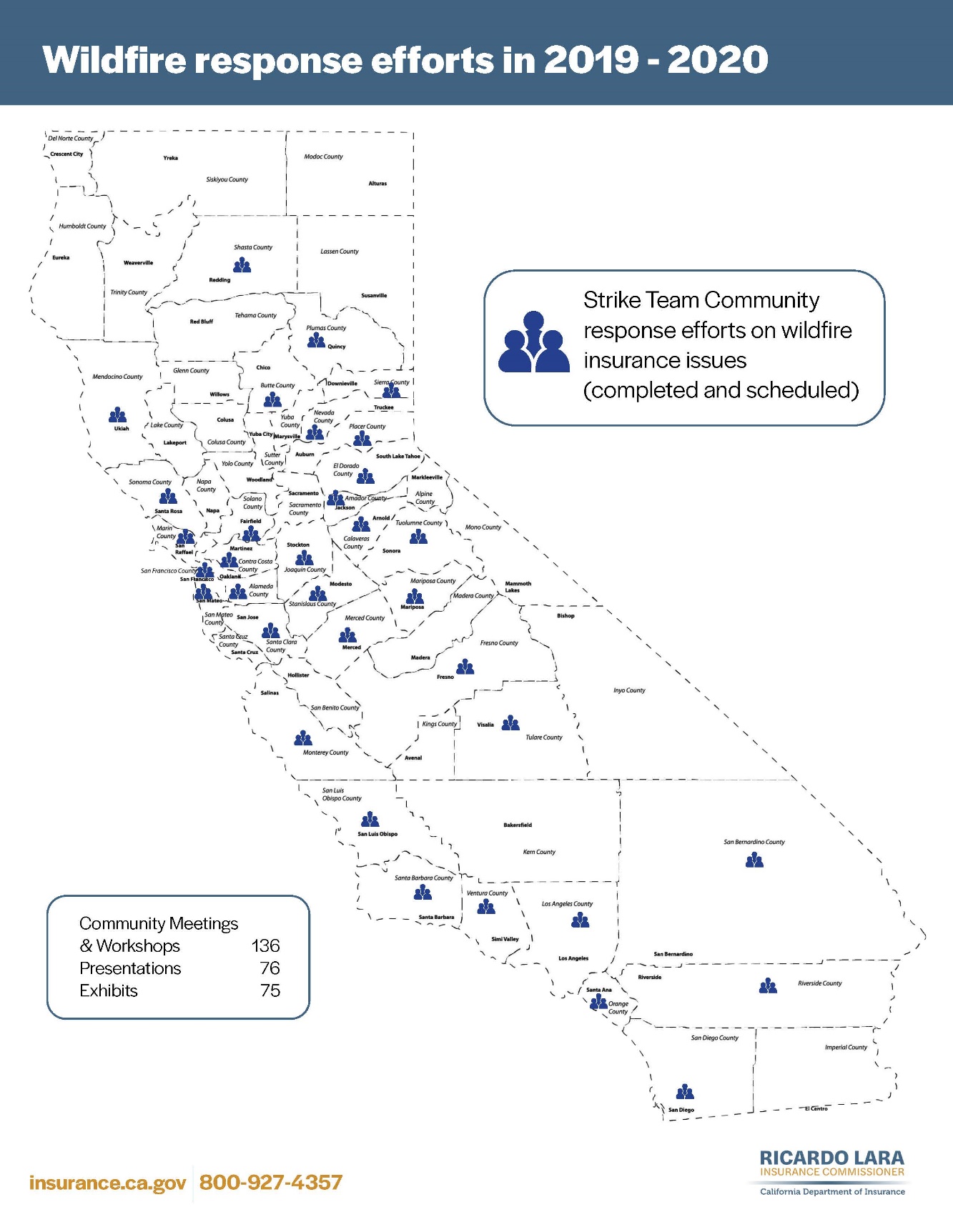 Met with more than 25,000 people to hear wildfire and insurance concerns  through
60 virtual events in 
40 counties 
Since 2019
3
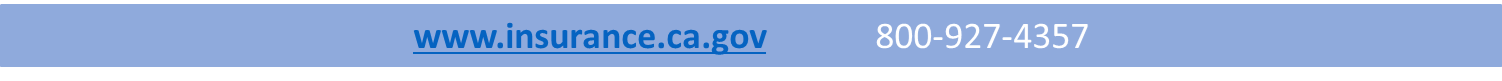 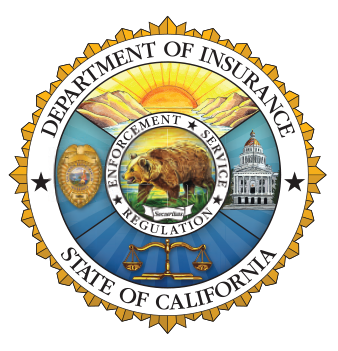 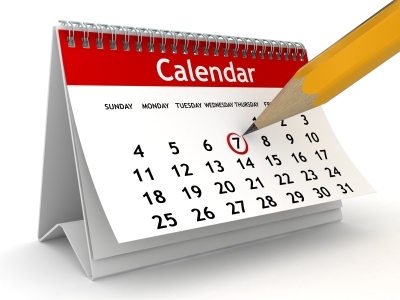 Progress Report
Removed barriers to allow wildfire survivors to receive critical insurance benefits 

Coverage for evacuation expenses
Extensions to additional living expenses 
Created disclosures and coverage to meet upgraded building codes

One year moratorium from non-renewals (More than 4 million policyholders protected) 

Increased non-renewal notice from 45 to 75 days
4
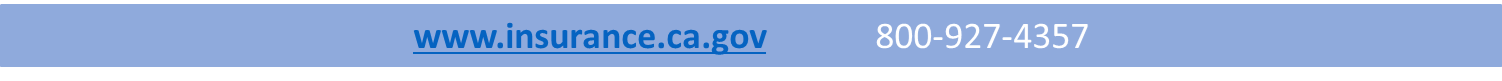 Improving the FAIR Plan
5
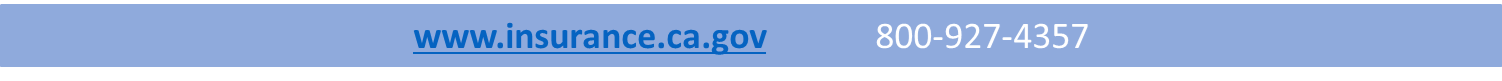 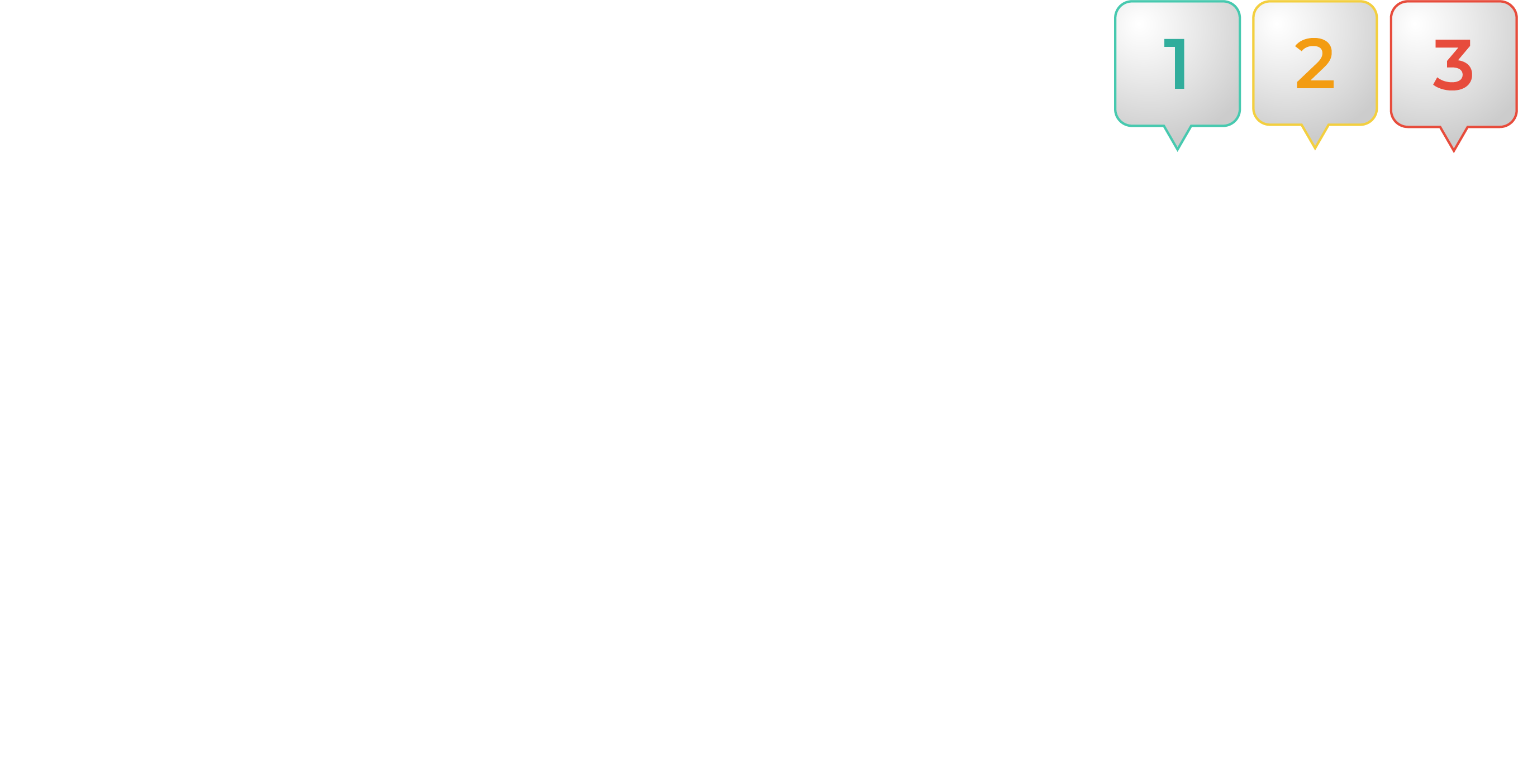 Launched in January 2022, Safer from Wildfires is an interagency partnership between Insurance Commissioner Ricardo Lara and the state’s emergency response and readiness agencies to protect lives, homes, and businesses by reducing wildfire risk.
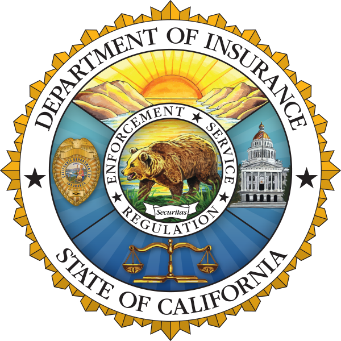 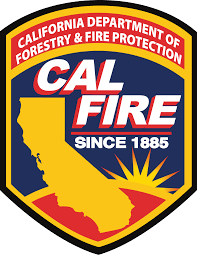 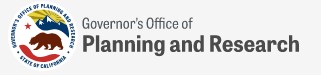 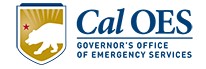 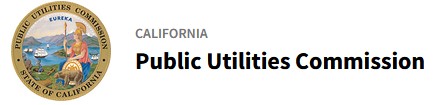 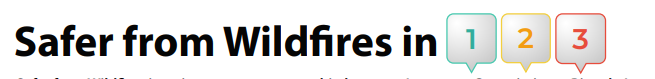 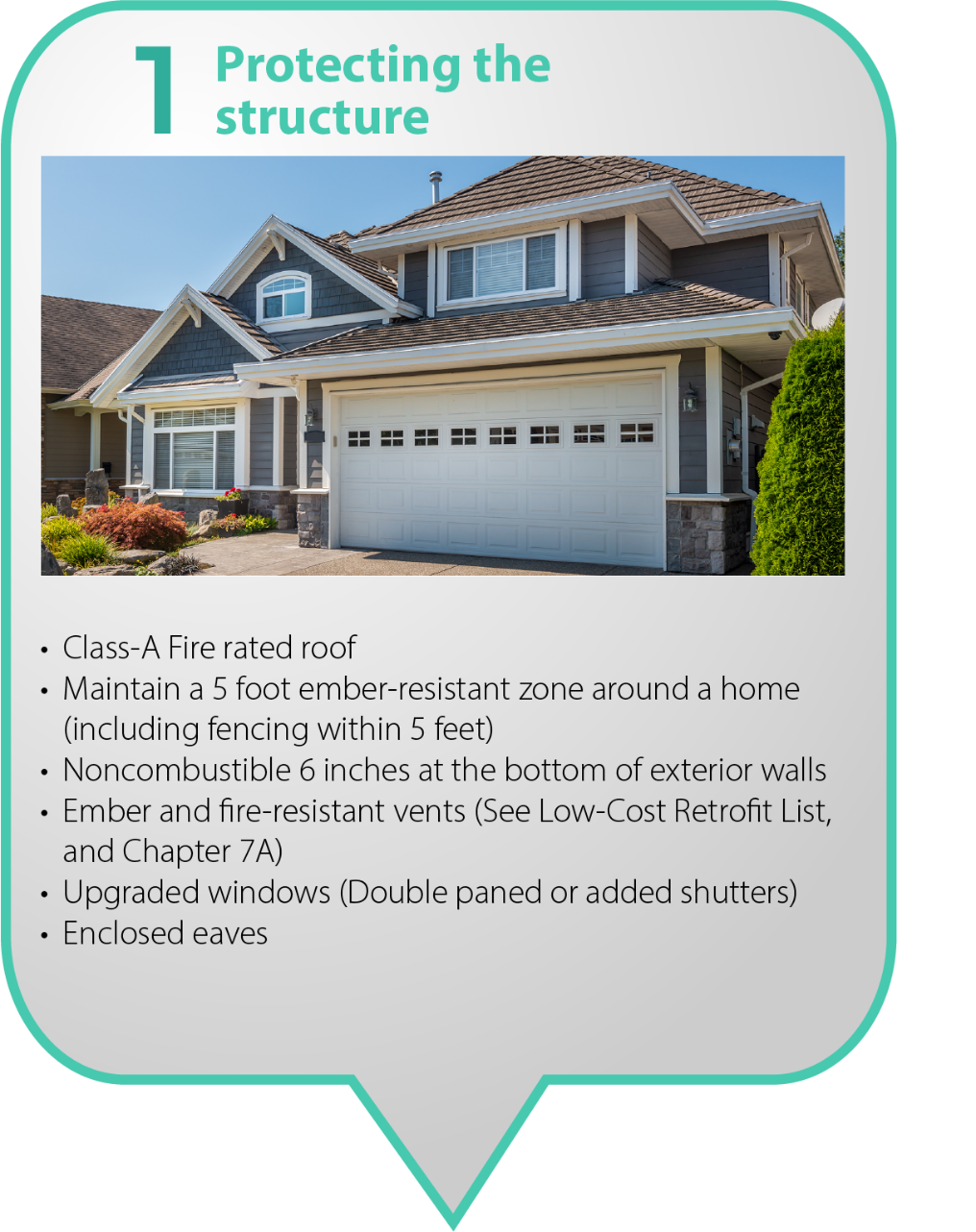 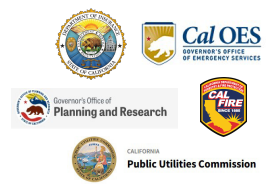 7
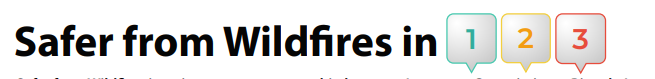 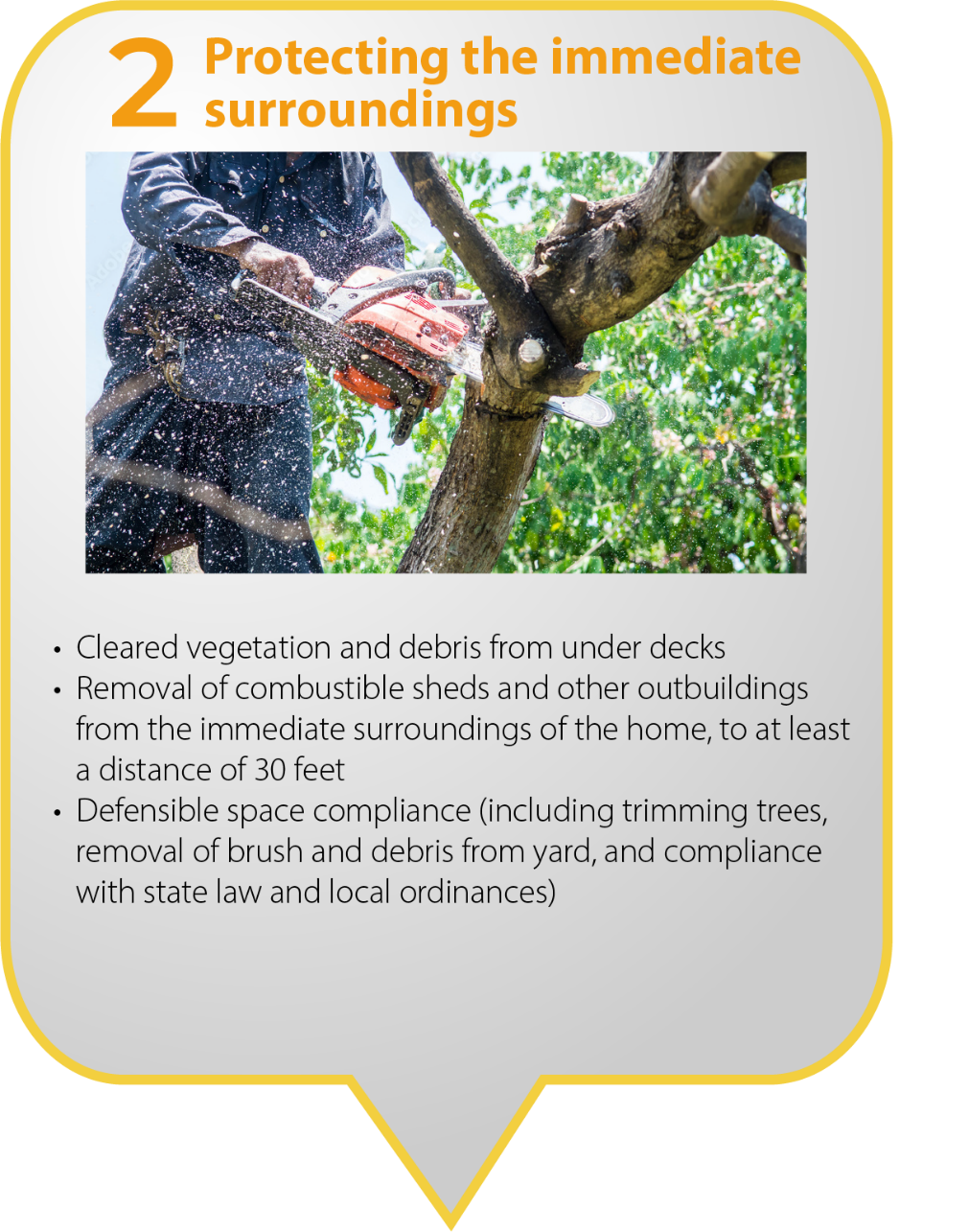 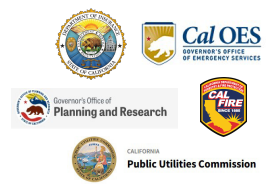 8
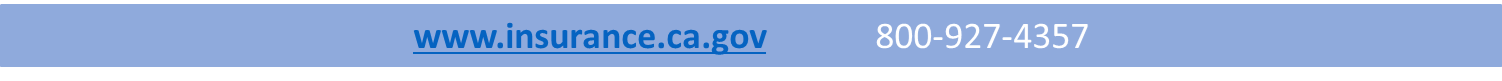 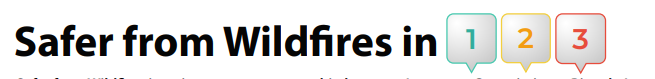 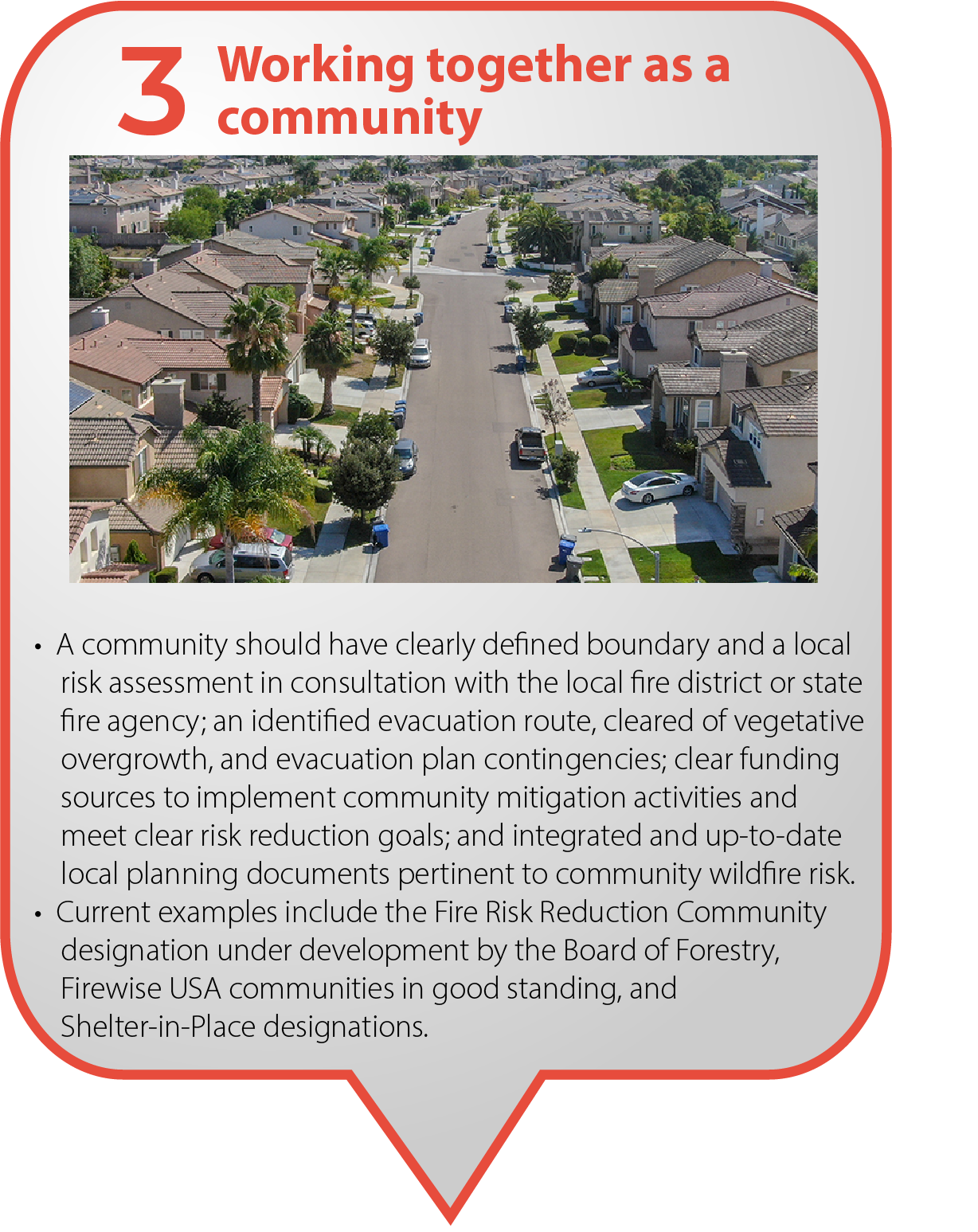 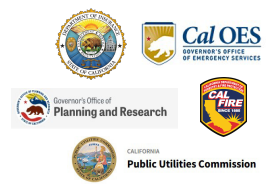 9
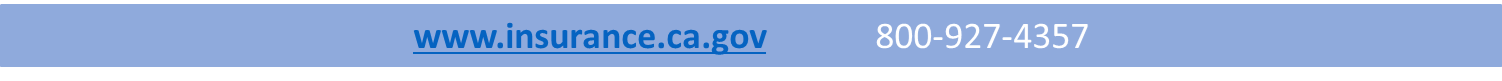 Regulations to lower costs and
increase transparency
The regulation is now state law and in the California Code of Regulations. 

Requires insurance companies to factor consumers’ and businesses’ wildfire safety actions into their pricing
Provides consumers with transparency about their “wildfire risk score” that insurance companies assign to properties 

Gives consumers the right to appeal their risk determination
10
It Is Working!
The number of homeowners non-renewed by insurance companies fell by 10 percent statewide in 2020 compared to the previous year — a decrease of 22,870 policies. 

Premium discounts now available to 2 out of every 5 consumers, with up to 20 percent discounts for wildfire-hardened homes – 6x increase since 2019
11
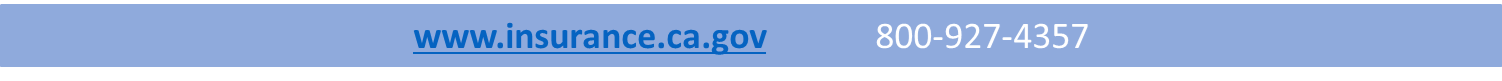 Getting Prepared - Be Proactive
Do a home insurance tune-up – review        your policy

 Do a Home Inventory and Pack a “Go Bag”

 Use the Department’s online tools at insurance.ca.gov
12
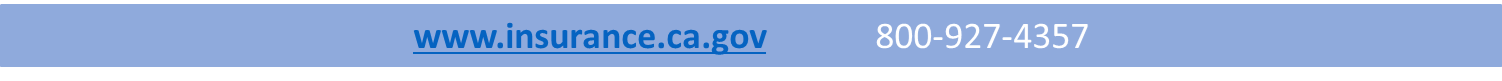 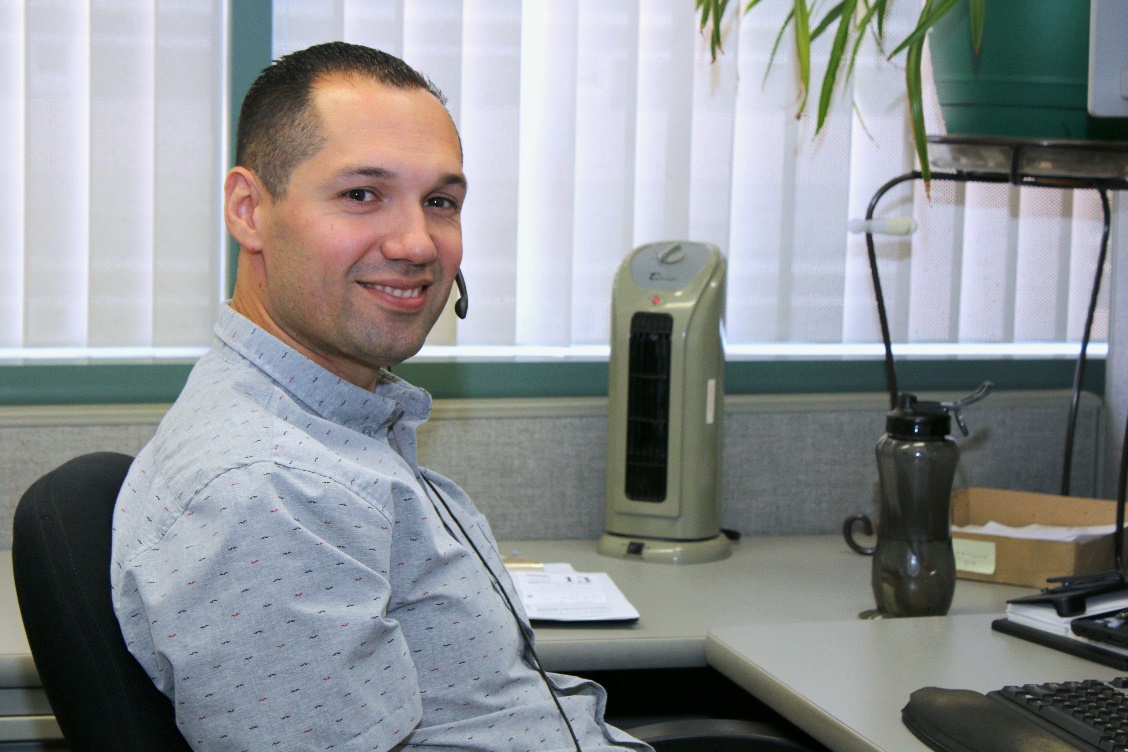 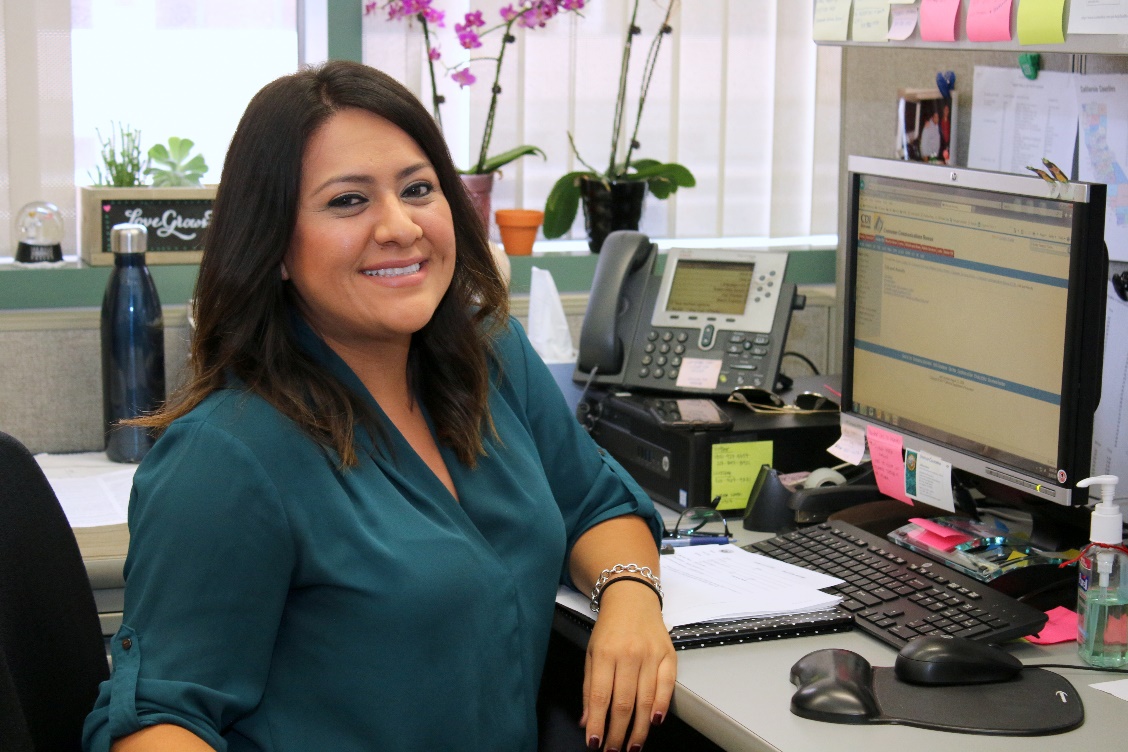 QUESTIONS?
1-800-927-4357

insurance.ca.gov
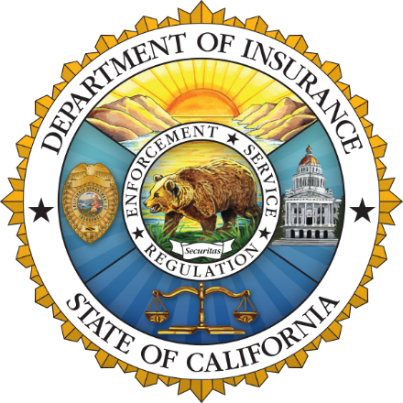 13